Предпосылки объединения русских земель. Усиление Московского княжества
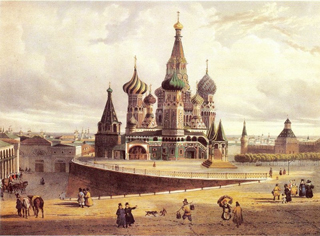 Причины объединения русских земель:
Завоевание Батыя привело к сильному упадку хозяйства, ремесла и торговли.
Однако с 13 века начинается восстановление хозяйства.
Возрождены: Владимир, Торжок, Суздаль, Москва
Вокруг городов складываются местные рынки (Город-центр ремесла и торговли)
В связи с развитием ремесла, земледелия и торговли появлялось все больше людей заинтересованных в ликвидации раздробленности (почему?)
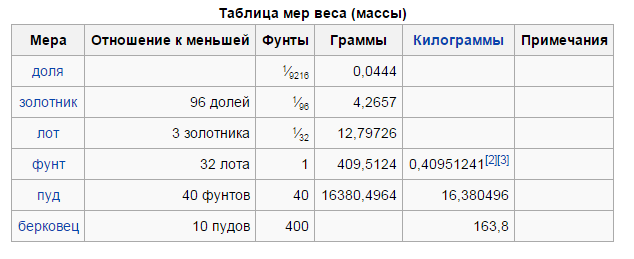 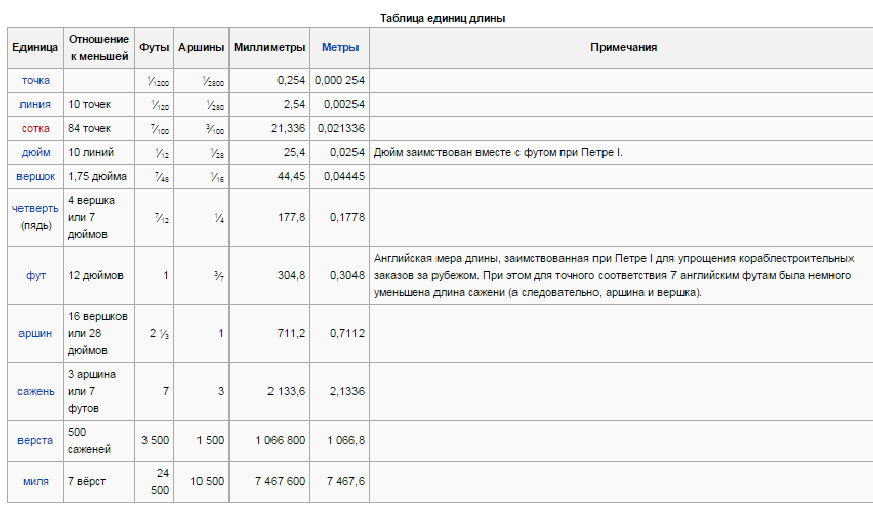 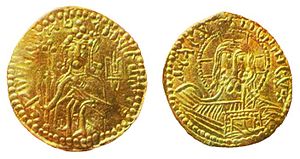 1. Существование различных денег, мер веса и длины затрудняло торговлю и хозяйственные связи между княжествами
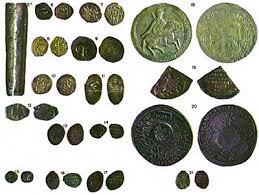 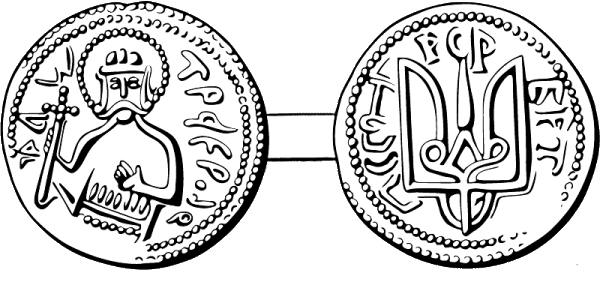 2.Крупным землевладельцам было тесно в мелких княжествах, но боярам запрещалось приобретать землю в другом княжестве.
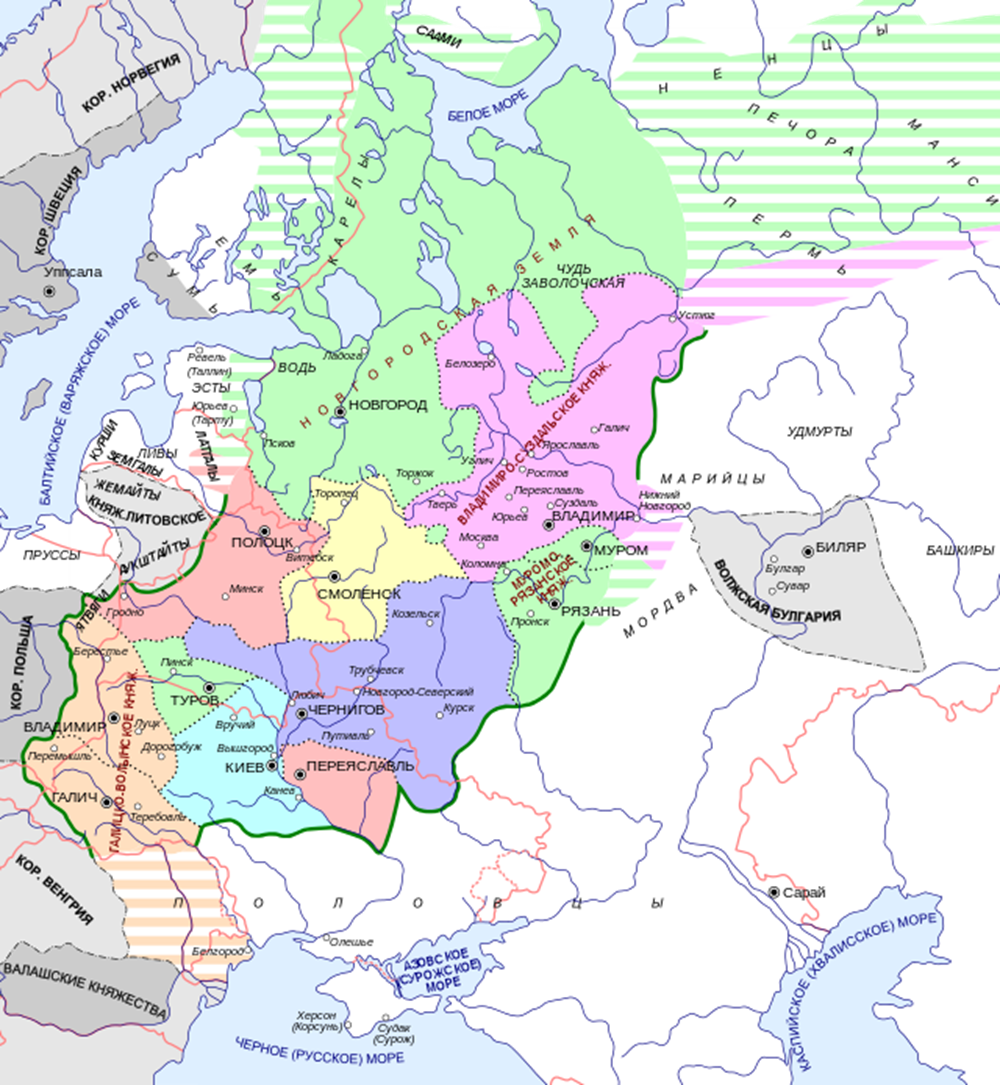 3. Сохранение общего языка, культуры, исторической памяти о единстве и православной веры. Русская церковь поддерживала именно тех князей, кто проводил объединительную политику
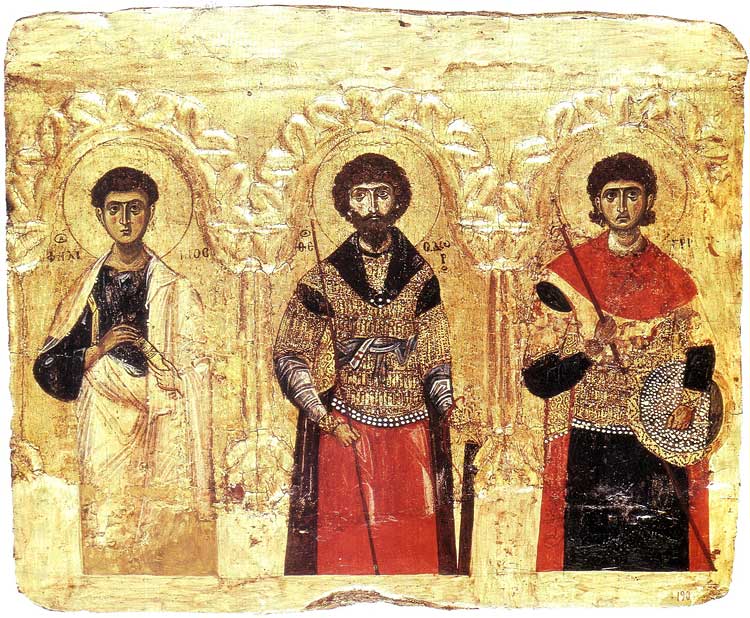 4. Для свержения Орды было необходимо объединение всех земель (Почему?)
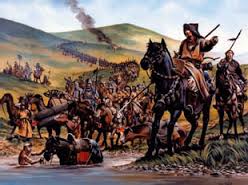 Политическая система Руси
Золотая Орда
Главный князь
?
Назначался Золотой Ордой
Великие княжества
?
?
?
?
Борьба Москвы и Твери
1304г- Ярлык на Великое Владимирское княжение передано тверским князьям
Действия Московского княжества:
1.Присоединение земель:  
_________________
_________________
_________________
2. Привлечение Юрием Даниловичем на свою сторону_______
3. Юрий Данилович______________________________(Кончаке)
4.____________________________________ярлык на княжение
5. Тверское княжество отказалось_______________________
6. Разбиты___________________войска
7. Михаил Тверской вызван в Орду и приговорен к смерти (почему?)
8.Юрий Данилович убит сыном________________________
Иван Калита (1325-1340)
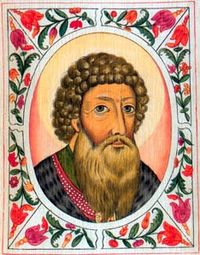 (Калита-кошель с деньгами, прикрепляемый к поясу)

Для достижения своих целей стремился использовать Золотую Орду
Получил право на сбор дани на всех русских землях
Установил деловые отношения с Ордой(в следствии отсутствие разорительных походов на Русь)
Московское княжество-самое сильное на Руси
Нарушал договор и покупал земли в других княжествах, отдавая их своим людям
Причины возвышения Москвы
Установление благоприятных отношений с ордынскими ханами
Увеличивали свои владения и богатствами всевозможными способами
Москва-церковный центр. Поддержка церкви
Иван Калита провозгласил себя князем: московским и всея Руси
Московское княжество избежало дробления (почему?        Стр 155)
Неосмотрительность ордынских ханов ( что именно?         Стр 155)
ДОМАШНЕЕ ЗАДАНИЕ:
§ 17 ЧИТАТЬ
ПОВТОРИТЬ НОВЫЕ СЛОВА(§9-§16 ВКЛЮЧИТЕЛЬНО)
ПОДГОТОВКА К САМОСТОЯТЕЛЬНОЙ РАБОТЕ (§16,17)
СПАСИБО ЗА ВНИМАНИЕ!